Bài 6: Luyện tập chung
Tiết  2
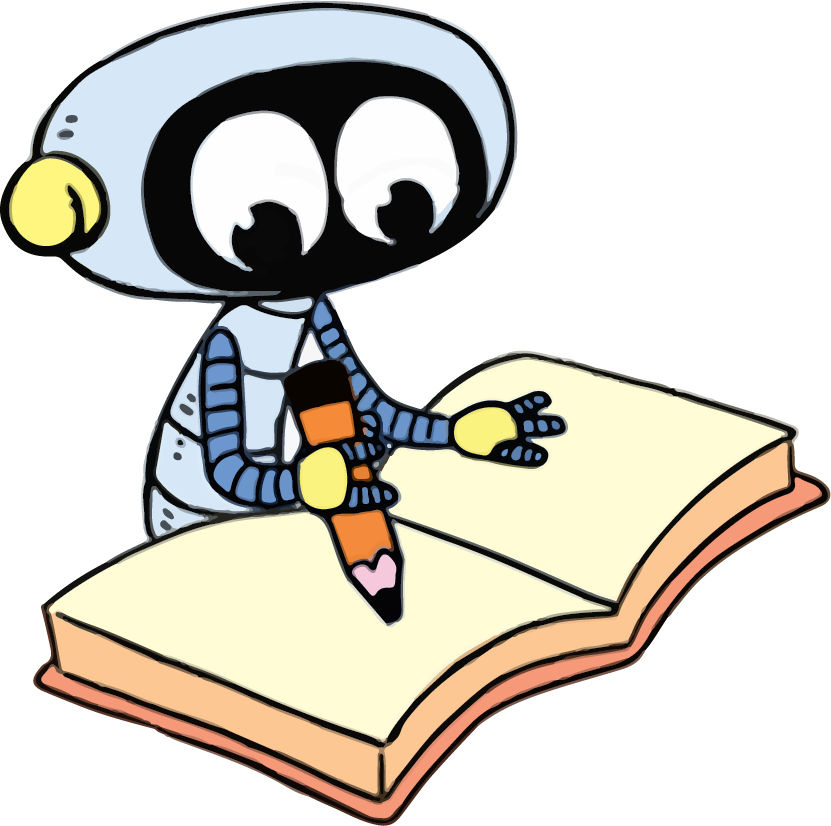 Ban biên tập AES
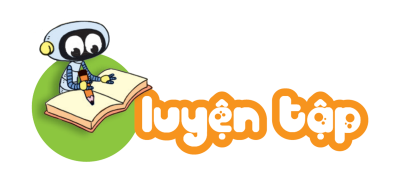 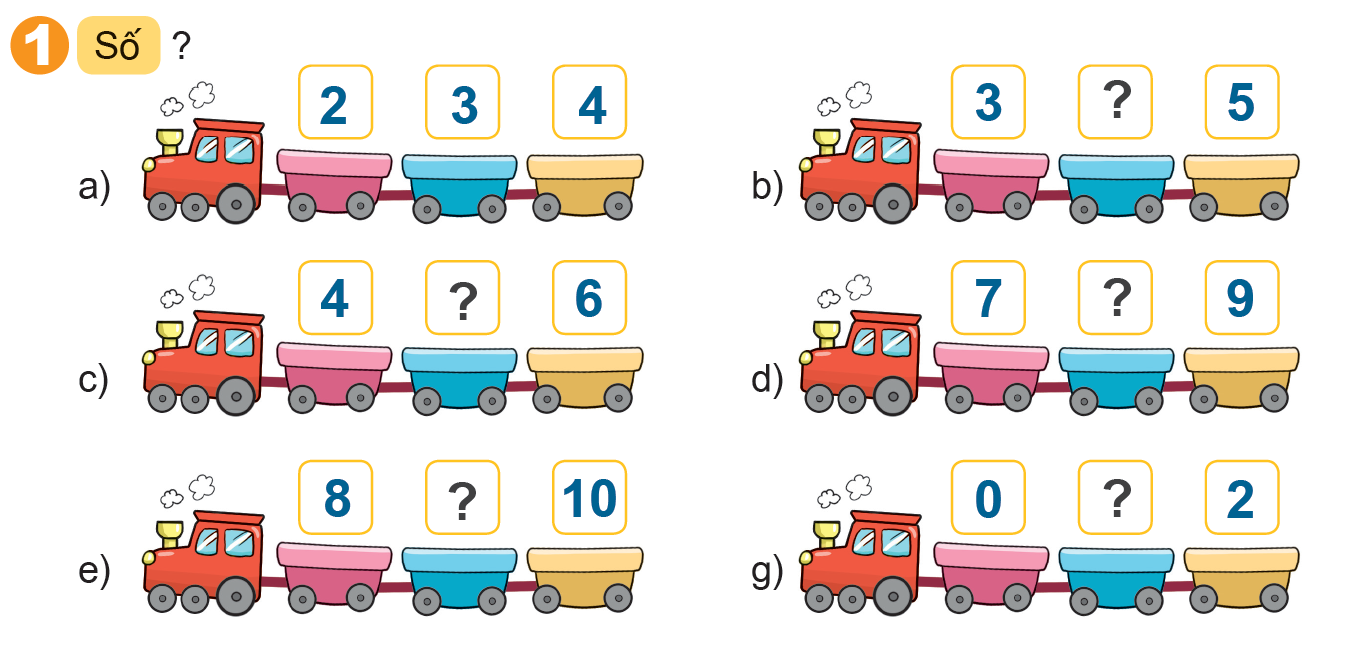 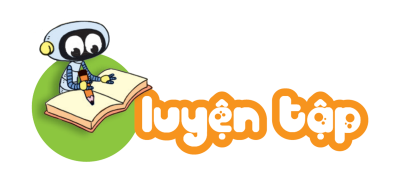 1. Số ?
?
3
?
4
?
2
a)
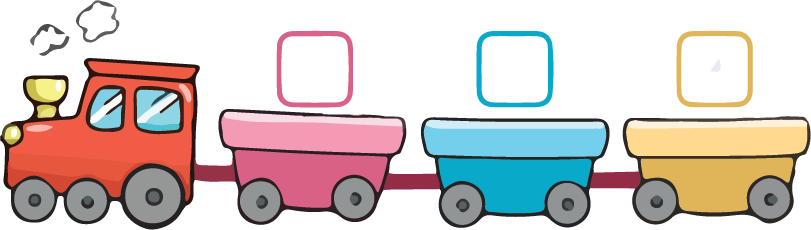 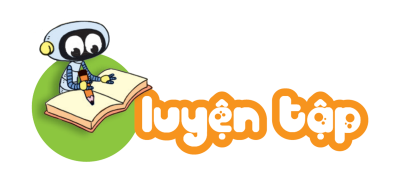 1. Số ?
?
4
5
3
b)
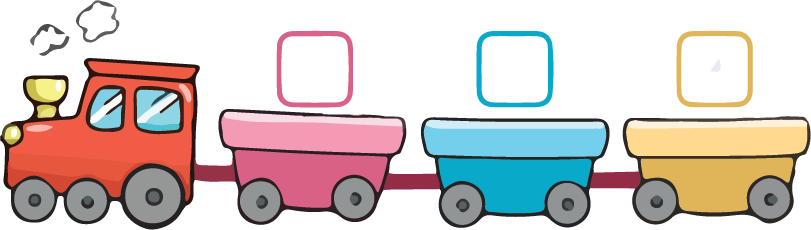 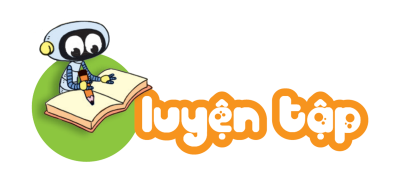 1. Số ?
?
5
4
6
c)
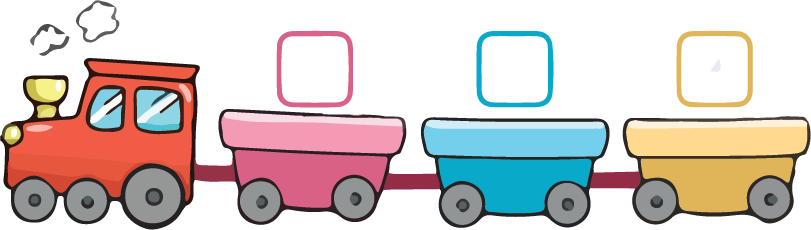 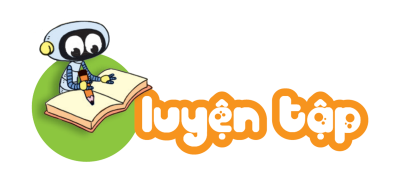 1. Số ?
?
8
7
9
d)
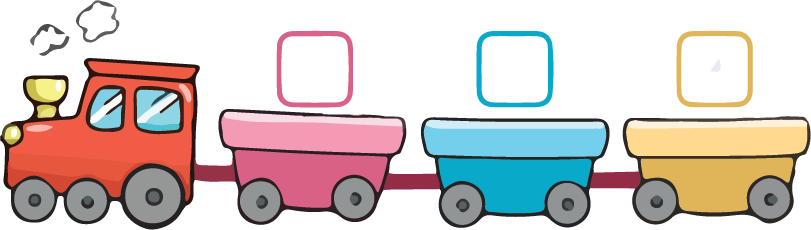 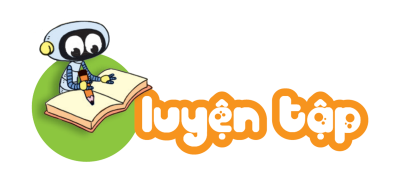 1. Số ?
?
9
8
10
e)
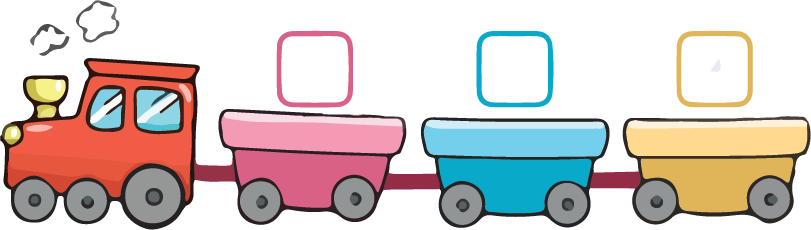 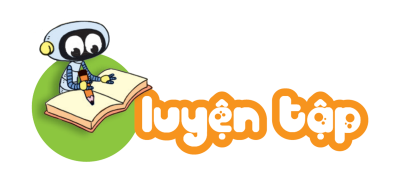 1. Số ?
?
1
2
0
g)
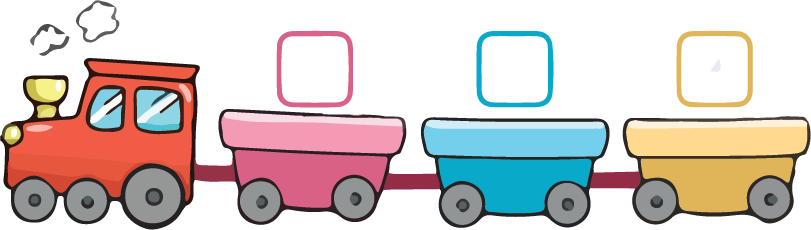 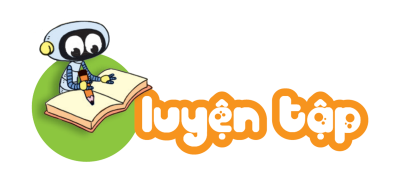 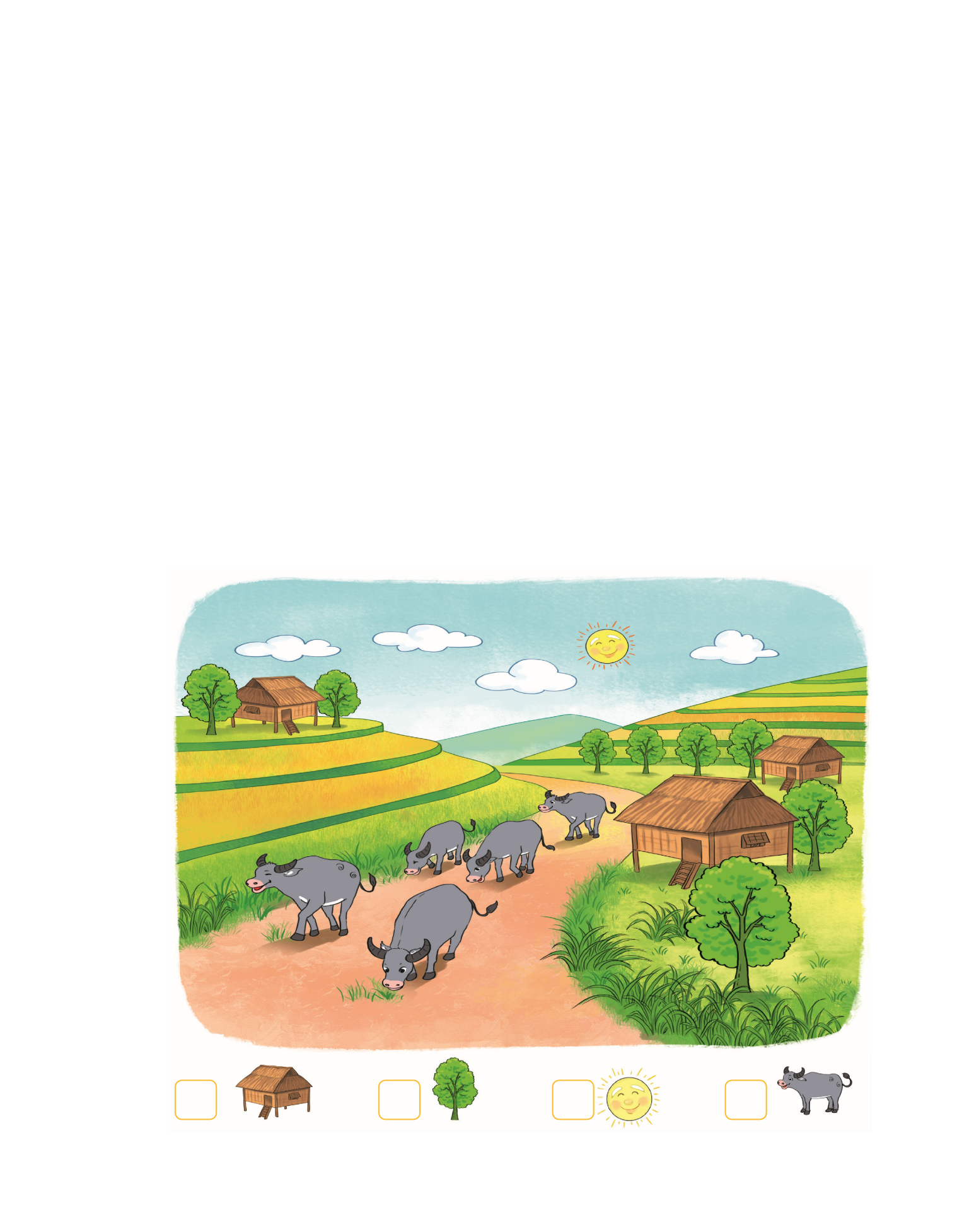 2. Số ?
Đố các bạn biết có bao nhiêu đám mây, bao nhiêu ông mặt trời và bao nhiêu con trâu trong hình?
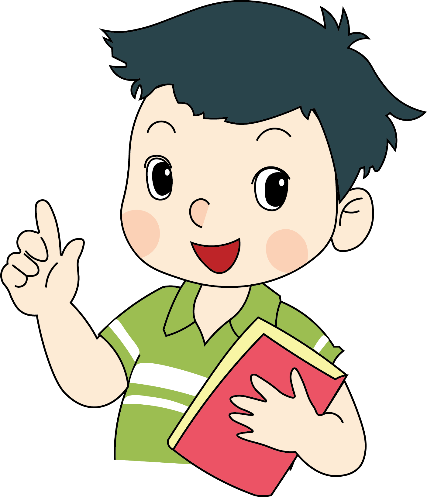 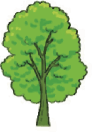 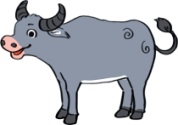 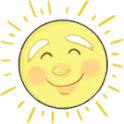 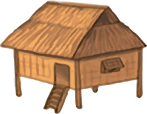 ?
3
?
8
?
1
?
5
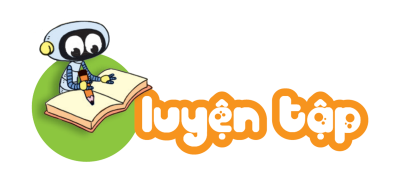 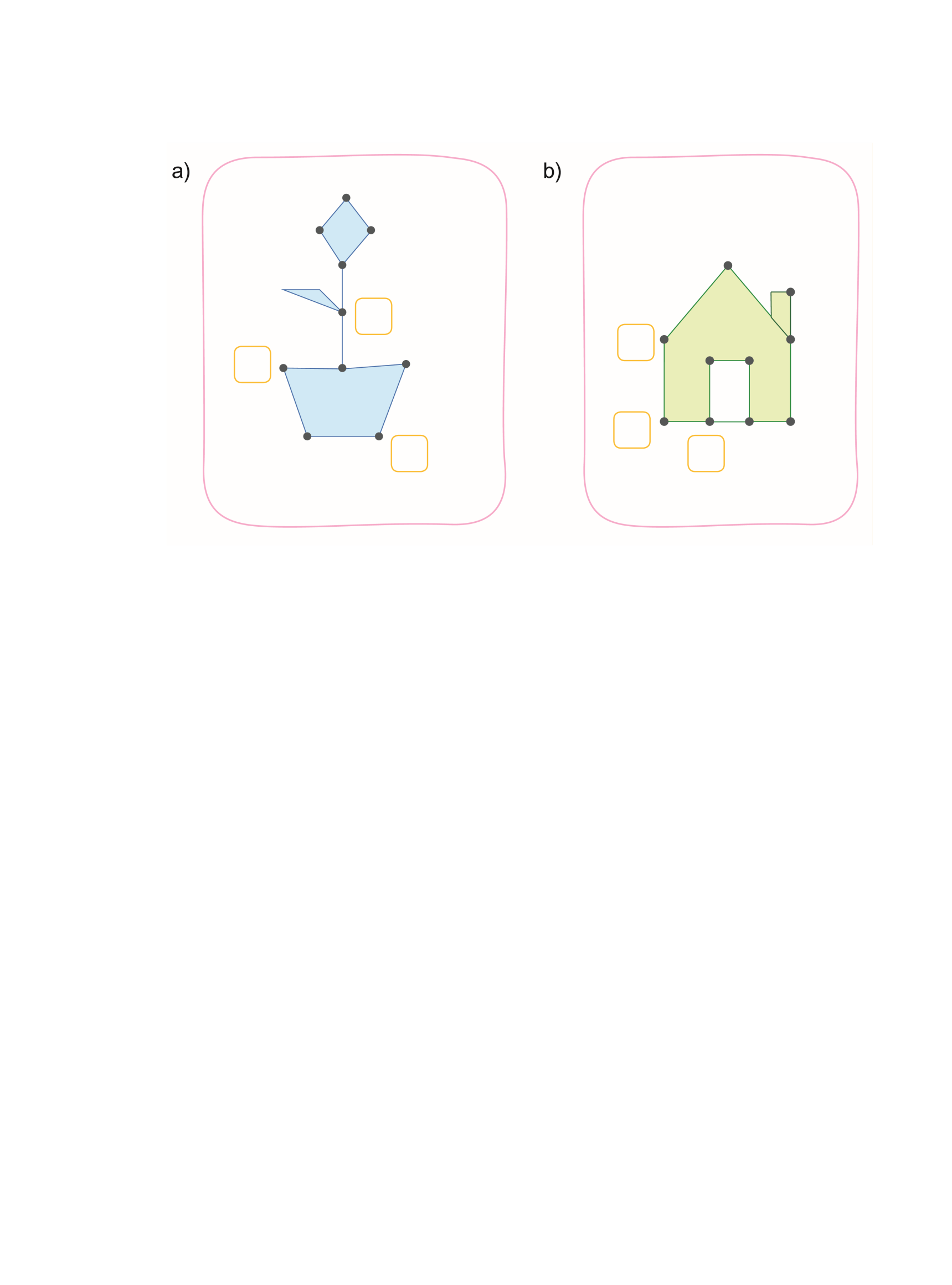 3. Số ?
2
1
3
1
4
10
?
9
?
5
6
?
10
6
8
?
8
7
?
?
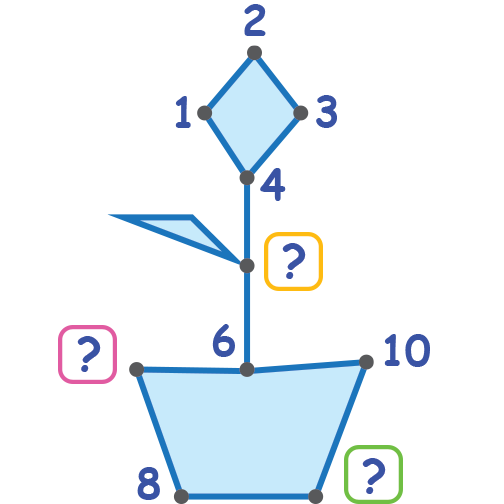 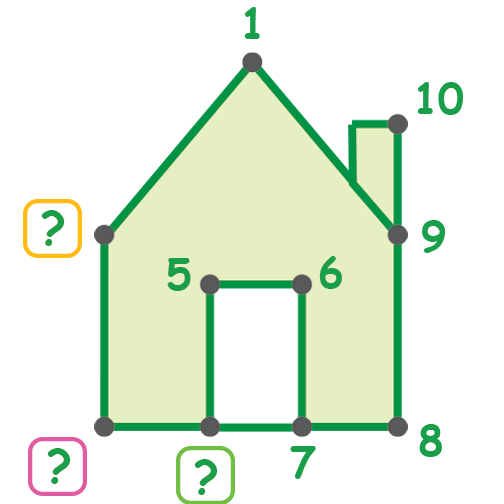 ?
2
?
5
?
7
?
3
?
4
?
9
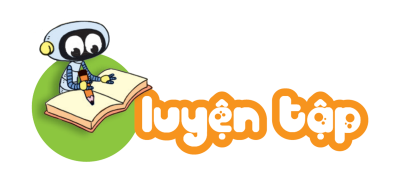 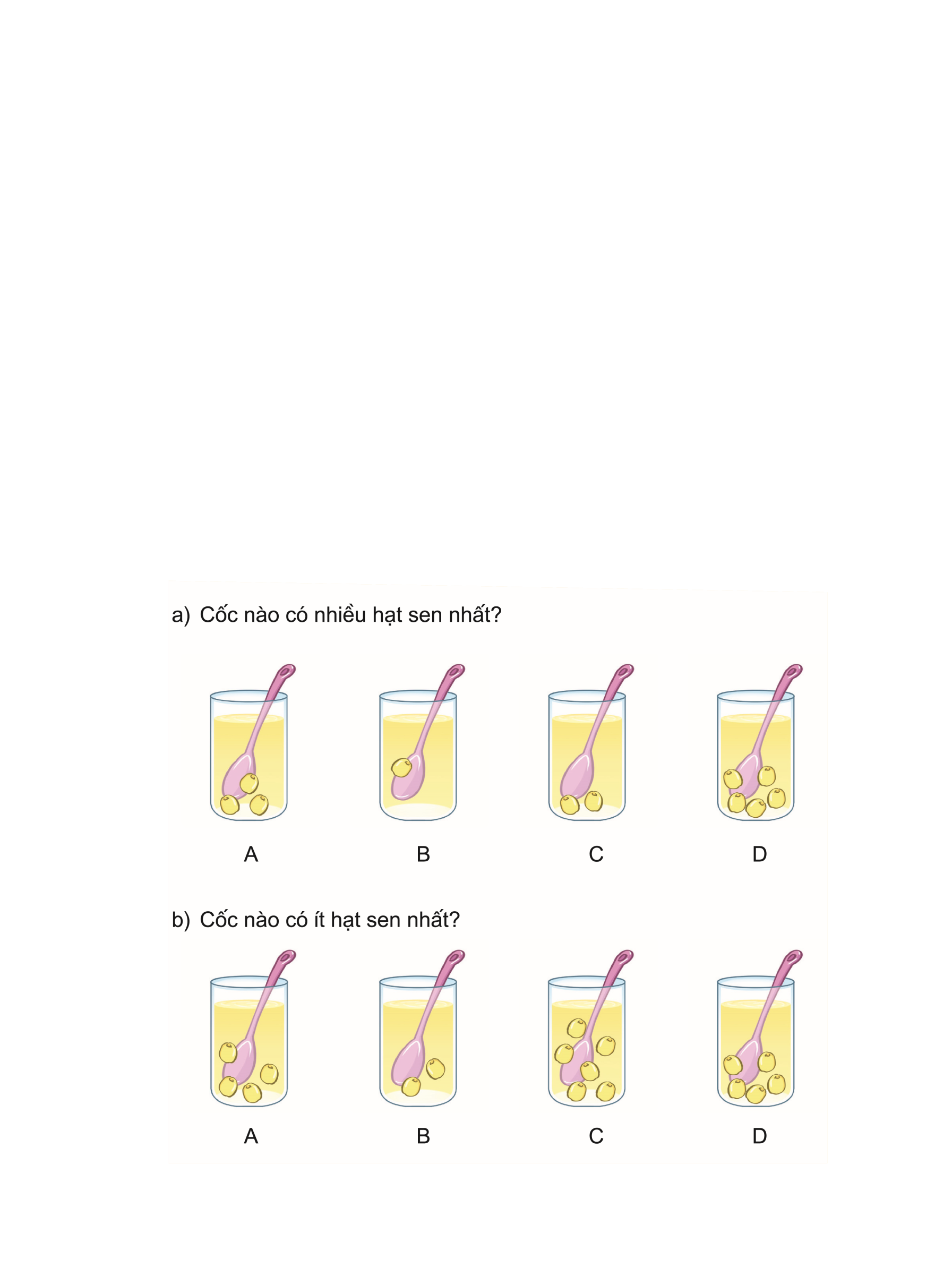 4. Chọn đáp án đúng.
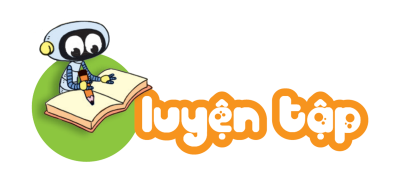 a) Cốc nào có nhiều hạt sen nhất
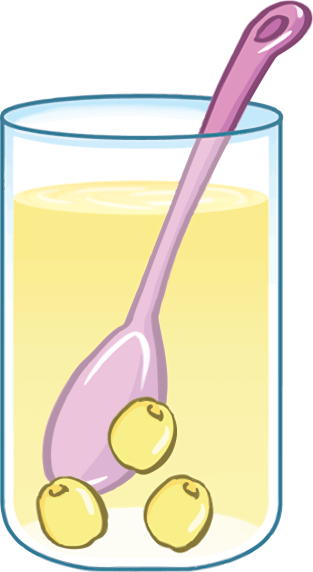 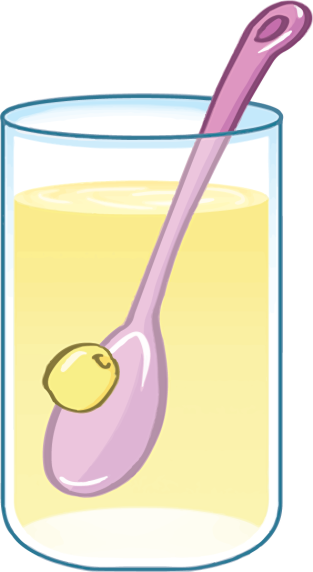 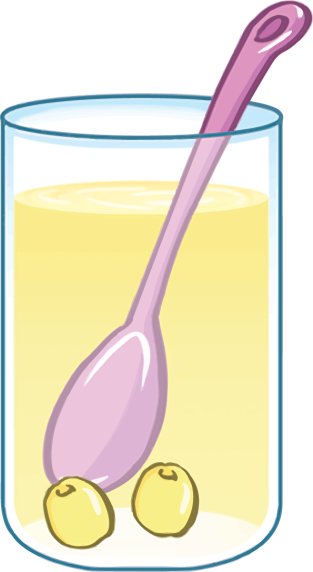 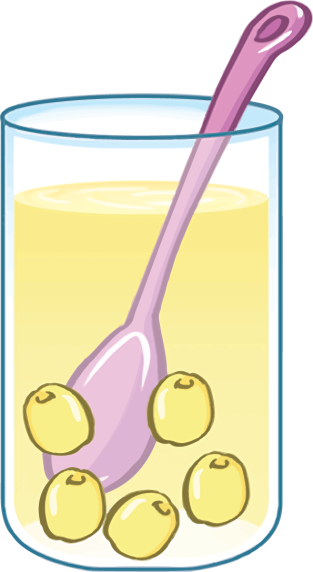 A.
B.
C.
D.
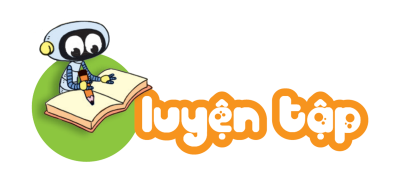 b) Cốc nào ít hạt sen nhất
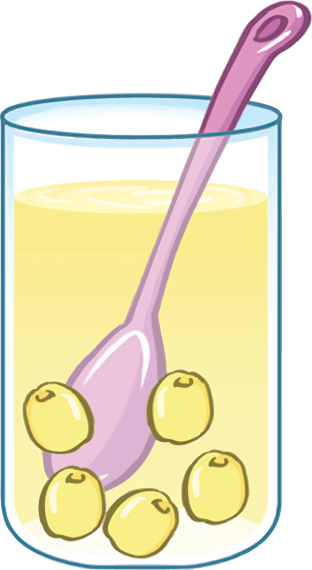 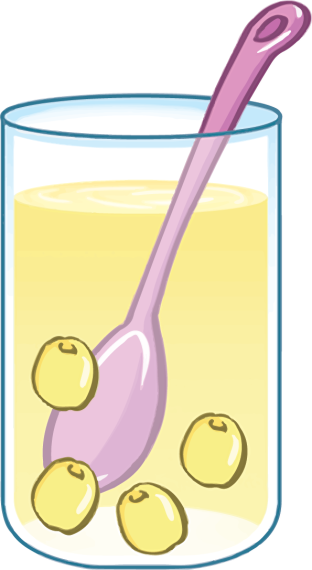 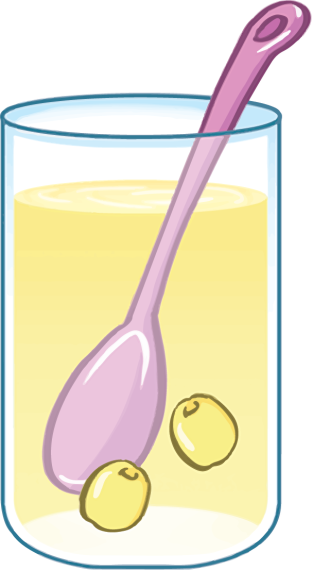 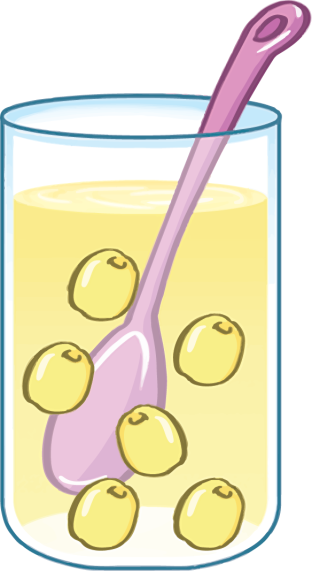 A.
B.
C.
D.